DASAR 
OUTLINE PENELITIAN
CREATIVE AND CRITICAL THINKING
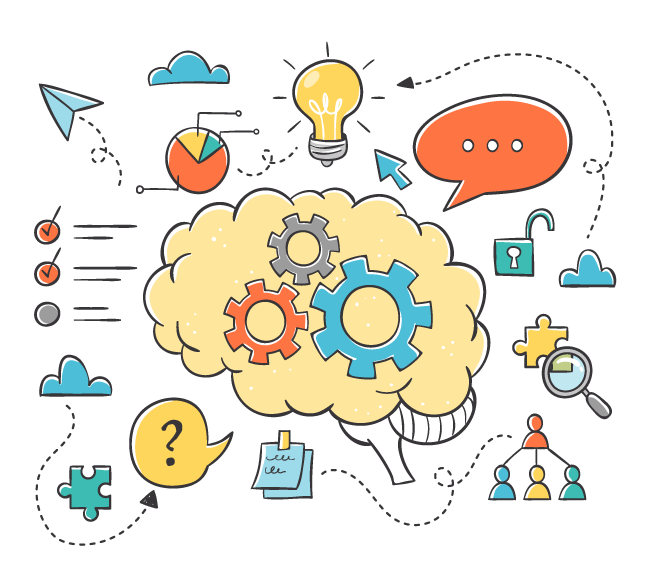 DEFINISI PENELITIAN
Kegiatan yang bertujuan untuk mengumpulkan informasi, menguji teori dan pada akhirnya menghasilkan produk / temuan baru.
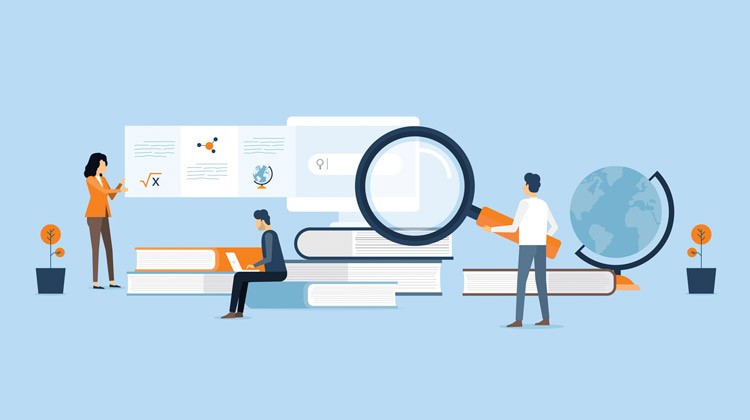 “Investigasi secara sistematis untuk menetapkan fakta dan mencapai kesimpulan baru melalui penyelidikan kritis”. (The Oxford Encyclopedic English dalam (Walliman & Baiche, 2001))
PONDASI DALAM 
PENELITIAN
MERUPAKAN
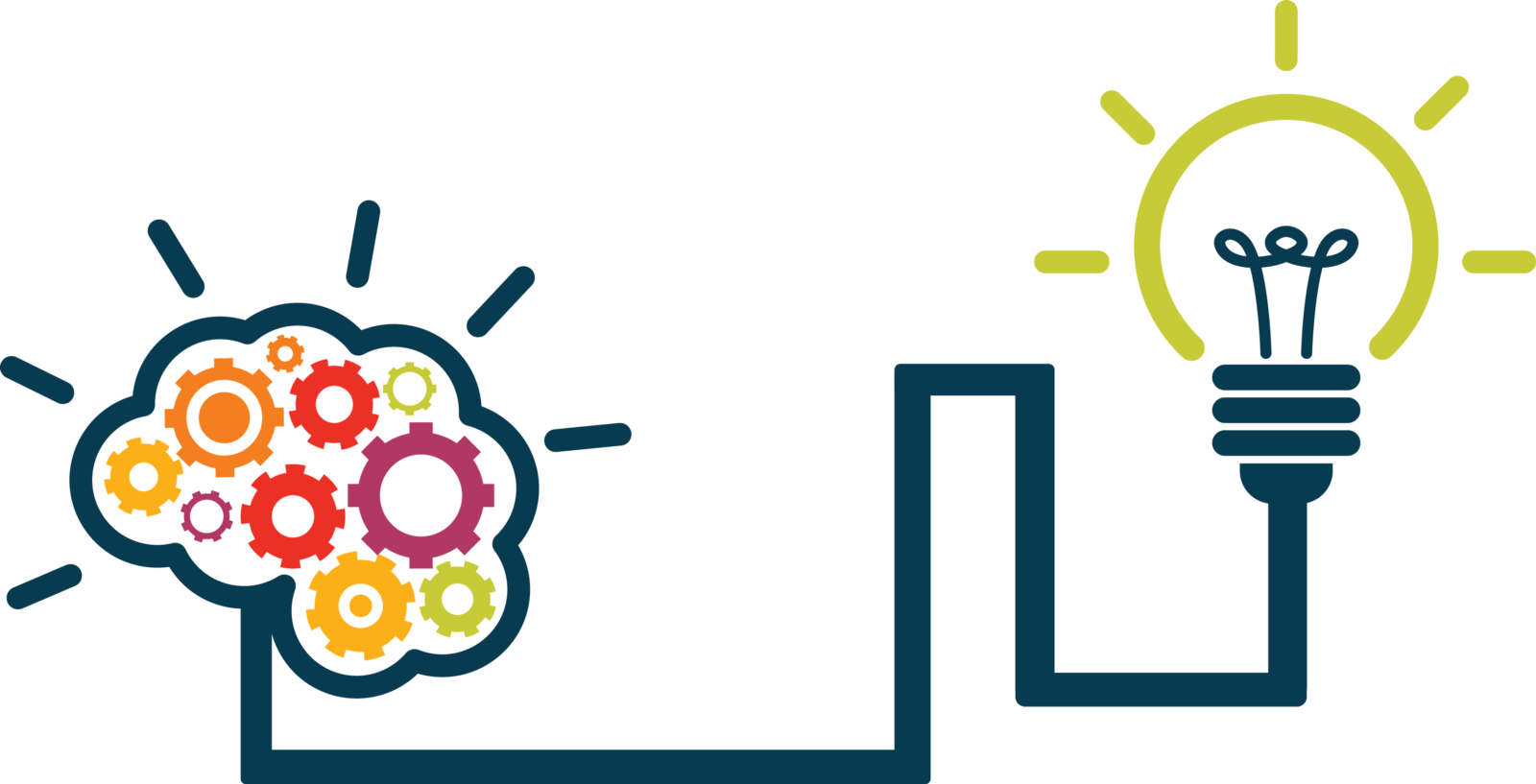 PERUMUSAN MASALAH
PERUMUSAN MASALAH
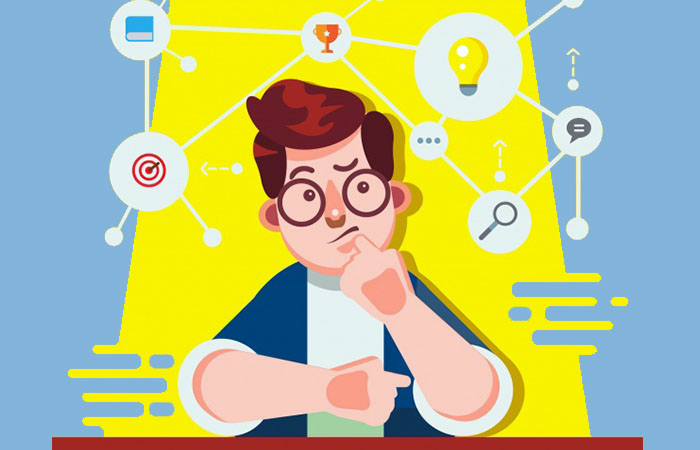 Pendeskripsian ringkas secara kondisonal & situasional dari fenomena yg dihadapi yg membangkitkan minat untuk meneliti.
KESALAHAN UMUM DALAM MENENTUKAN MASALAH PENELITIAN
Making the choice of a problem an excuse to fill in gaps in your own knowledge, kurang teliti dalam memilih informasi.
Formulating a problem which involves merely a comparison of two or more sets of data, tidak melakukan perbandingan data dengan data terbaru.
Setting a problem in terms of finding the degree of correlation between two sets of data, hanya membandingkan data berdasarkan angka sehingga tidak dapat dianalisis secara efektif.
Devising a problem to which the answer can be only yes or no, hanya terbatas pada penyelesaian masalah dengan jawaban jika “ya” / “tidak”.
Sumber: (Walliman & Baiche, 2001)
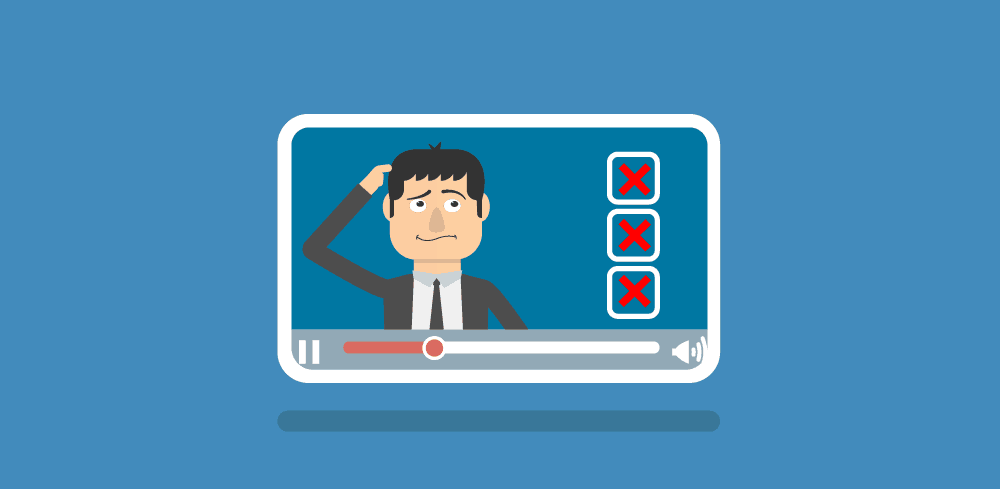 KENDALA PENELITI PEMULA DALAM MENENTUKAN MASALAH PENELITIAN
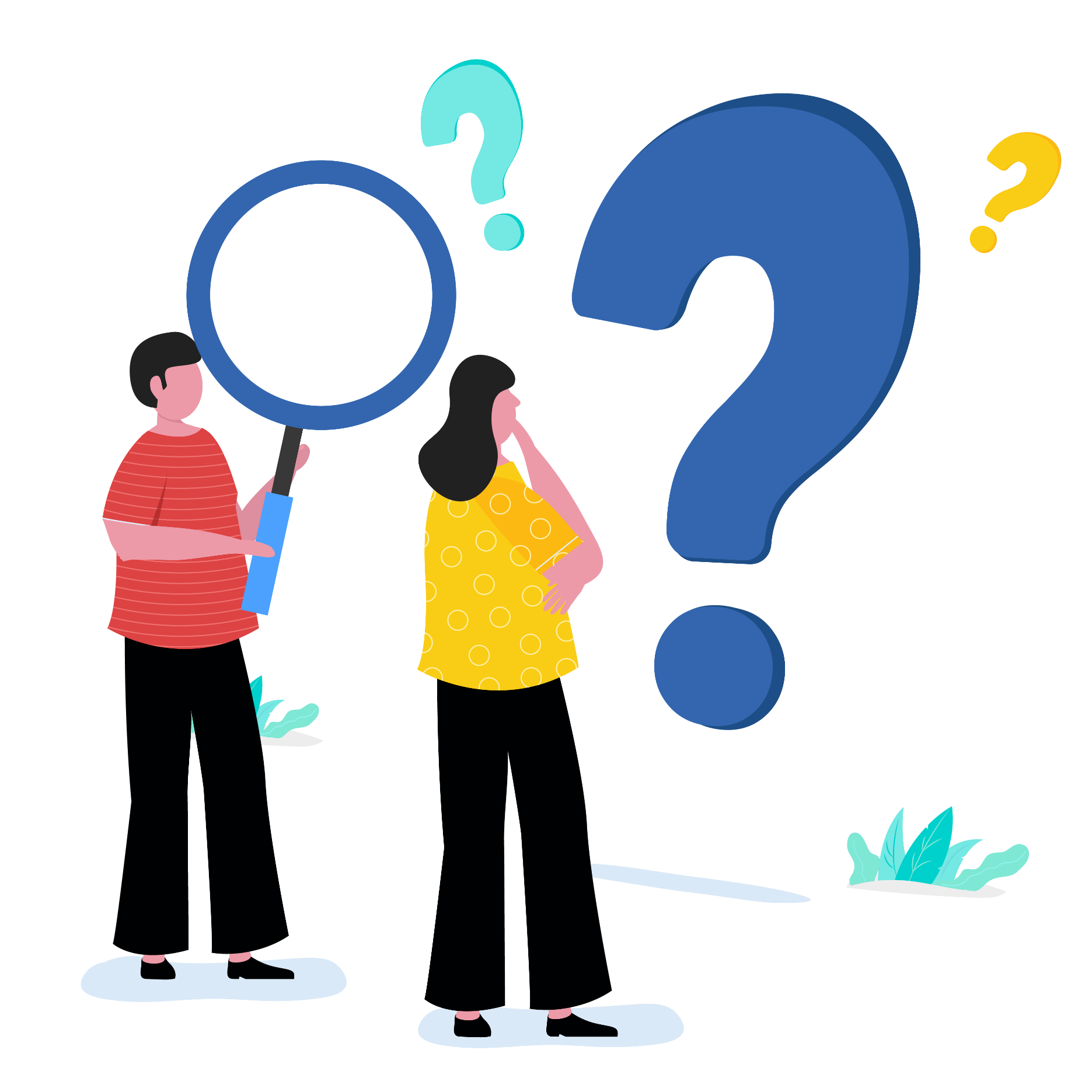 Sulit mencari masalah penelitian karena belum familiar dengan suatu fenomena.
Sulit menentukan bidang penelitian, termasuk batas topik yang diteliti (mencari masalah dalam ruang lingkup komunikasi).
PROFESIONAL RESEARCHER DALAM MELAKUKAN PENELITIAN
Sudah paham akan fenomena tertentu.
Mengetahui masalah yang harus diperbaiki.
Mengetahui adanya kesenjangan pengetahuan dalam literatur ilmiah dan fenomena yang terjadi, sehingga perlu penelitian lebih lanjut.
Adanya pengetahuan yang membutuhkan validasi agar dapat diaplikasikan pada fenomena.
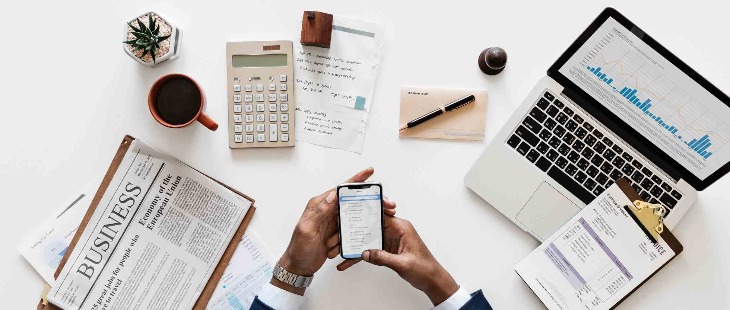 HAL YANG HARUS DIPERHATIKAN DALAM  MENENTUKAN MASALAH PENELITIAN
It should be of great interest to you, sebaiknya menetukan topiknya sesuai dengan minat peneliti.
The problem should be significant, masalah yang diteliti sebaiknya memiliki nilai pembeda dengan masalah yang diteliti di tempat lain.
It should be delineated, uraikan masalah secara rinci dan batasi masalah.
You should be able to obtain the information required, memiliki akses informasi.
You should be able to draw conclusions related to the problem, mampu menjelaskan solusi dari masalah.
You should be able to state the problem clearly and concisely, dapat menjelaskan masalah dengan kalimat sederhana dan mudah dipahami.

Sumber : (Walliman & Baiche, 2001)
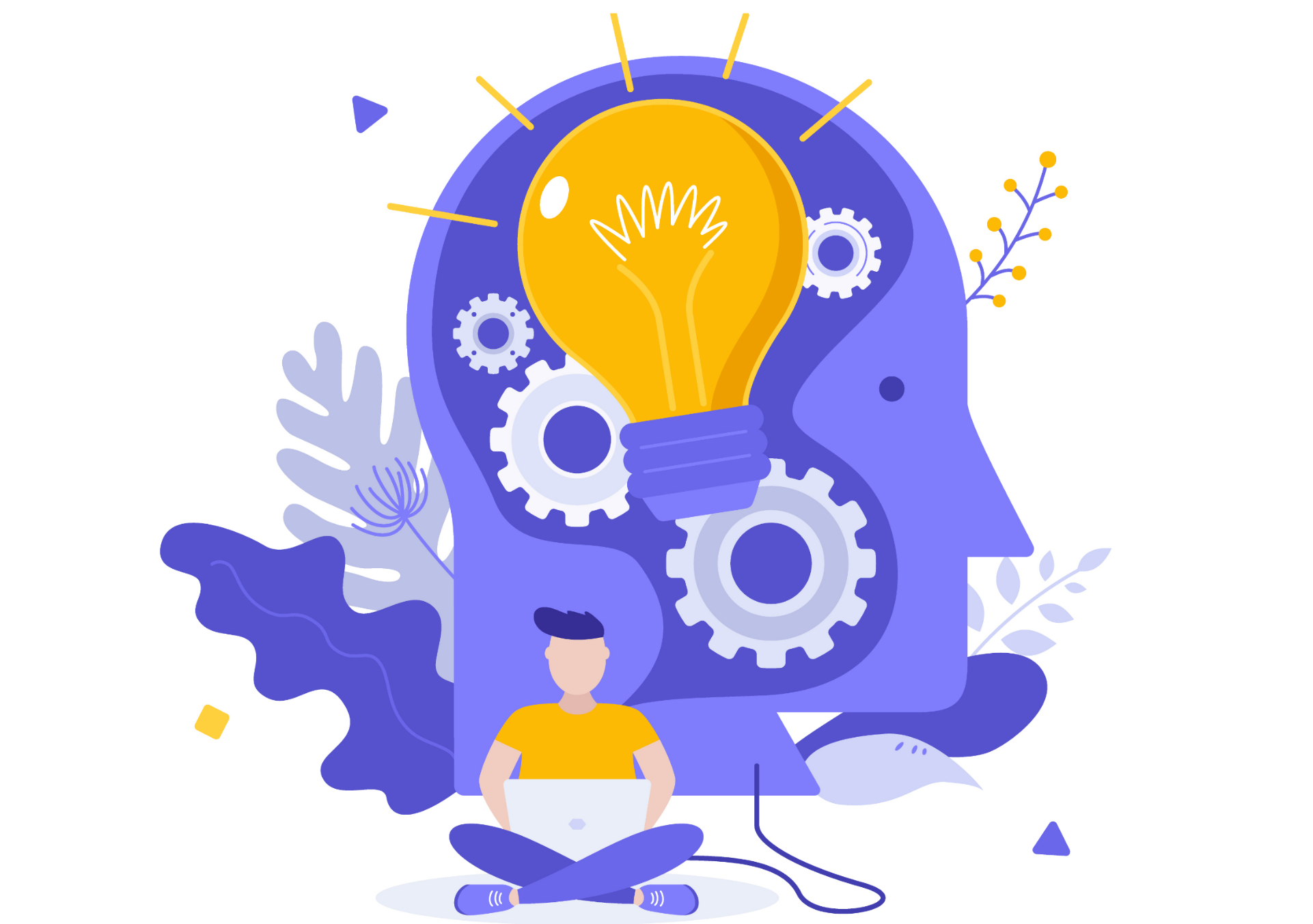 TAHAPAN MASALAH PENELITIAN
Research field: seluruh bidang penelitian yang dilakukan dalam disiplin ilmu tertentu.
Research area: bagian yang lebih spesifik dari bidang penelitian (research field). Area penelitian mencakup banyak topik yang dapat dipelajari oleh peneliti dalam konteks disiplin ilmu.
Research topic: materi pelajaran luas yang dibahas dalam sebuah penelitian.
Research problem: masalah yang akan dipelajari dalam penelitian, topik yang spesifik dapat membantu penelitian.
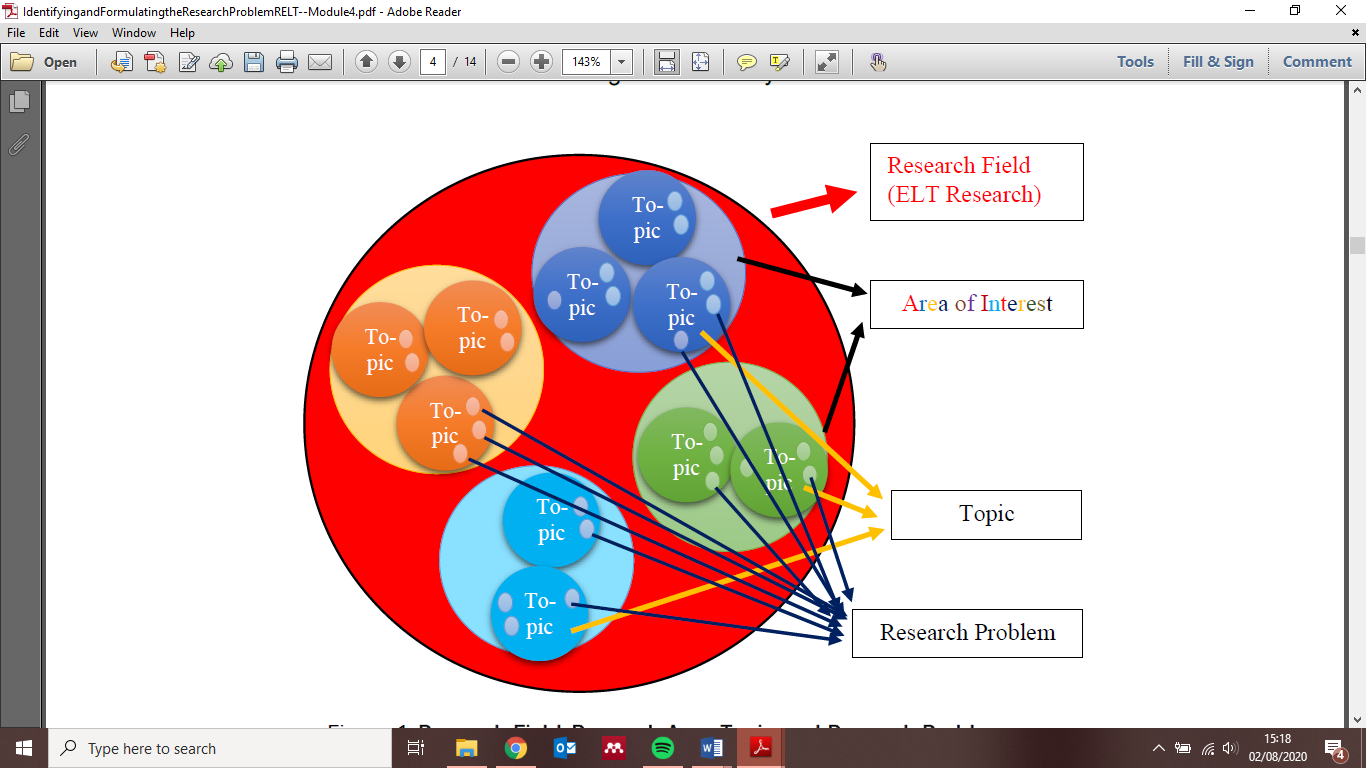 Sumber: (Pardede, 2018)
PERMASALAHAN PENELITIAN KUANTITATIF DAN KUALITATIF
PENELITIAN KUANTITATIF

Menjelaskan hubungan dan pengaruh variable
Mengandung varibel independen dan dependen
Mengukur variable untuk diidentifikasi melalui analisis data kuantitatif
Menguji teori
Hasil penelitian menggeneralisasikan data
PENELITIAN KUALITATIF

Memahami, menjelaskan dan mendalami fenomena
Mempelajari dan menjabarkan sudut pandang individu
Hasil teori berdasarkan pandangan individu
Hasil tidak dapat digeneralisasi
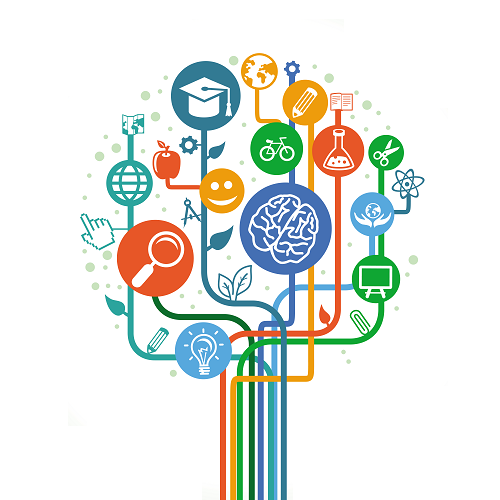 Sumber: (Pardede, 2018)
TAHAPAN CRITICAL THINKING DALAM PENELITIAN
S
L
A
Identify the Problem: What is the real question we are facing?
Define the Context: What are the facts that frame this problem?
Enumerate the Choices: What are plausible options?
Analyze Options: What is the best course of action?
List Reasons Explicitly: Why is this the best course of action?
Self-Correct: Look at it again … What did we miss?
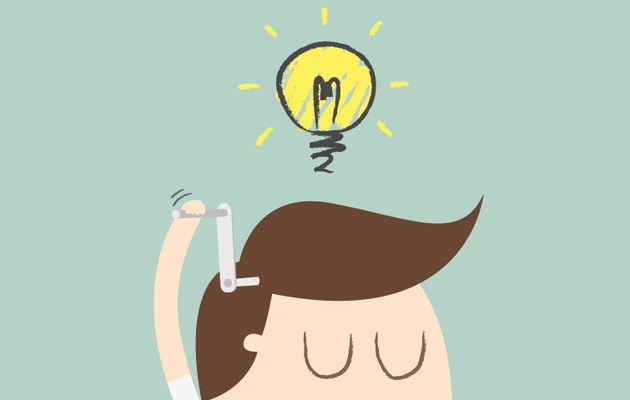 E
D
I
Sumber: (Snyder & Snyder, 2008)
REFERENCES
M. Neil Browne, & Keeley, S. M. (2007). Asking the Right Questions: A Guide to Critical Thinking (8th ed.). Pearson Education, Inc. https://doi.org/10.1002/1521-3773(20010316)40:6<9823::AID-ANIE9823>3.3.CO;2-C
Pardede, P. (2018). Identifying and Formulating the Research Problem. In Research in ELT. https://www.researchgate.net/publication/329179630_Identifying_and_Formulating_the_Research_Problem
Snyder, L. G., & Snyder, M. J. (2008). Teaching Critical Thinking and Problem Solving Skills How Critical Thinking Relates to Instructional Design. The Delta Pi Epsilon Journal, 1(2), 90–100.
Walliman, N., & Baiche, B. (2001). Reserach and The Research Problem. In Your Research Project: A Step-by-Step Guide for the First-Time Researcher (abridged, pp. 1–38). Sage Publication Inc.